Project Polygon
Written Description
Build it!
When building think about…
What makes your ride stand out?
Use poster board, clay, tri-fold...Sell your ride! Be creative!
No clipart graphics, you create your ride
No one piece of paper, pencil drawn in pictures. 

Create aspects of the ride that stands out. Perhaps...
Make a sign and name your ride
Create the front car or train of your ride
Make scenes that you see from your ride
And much more!
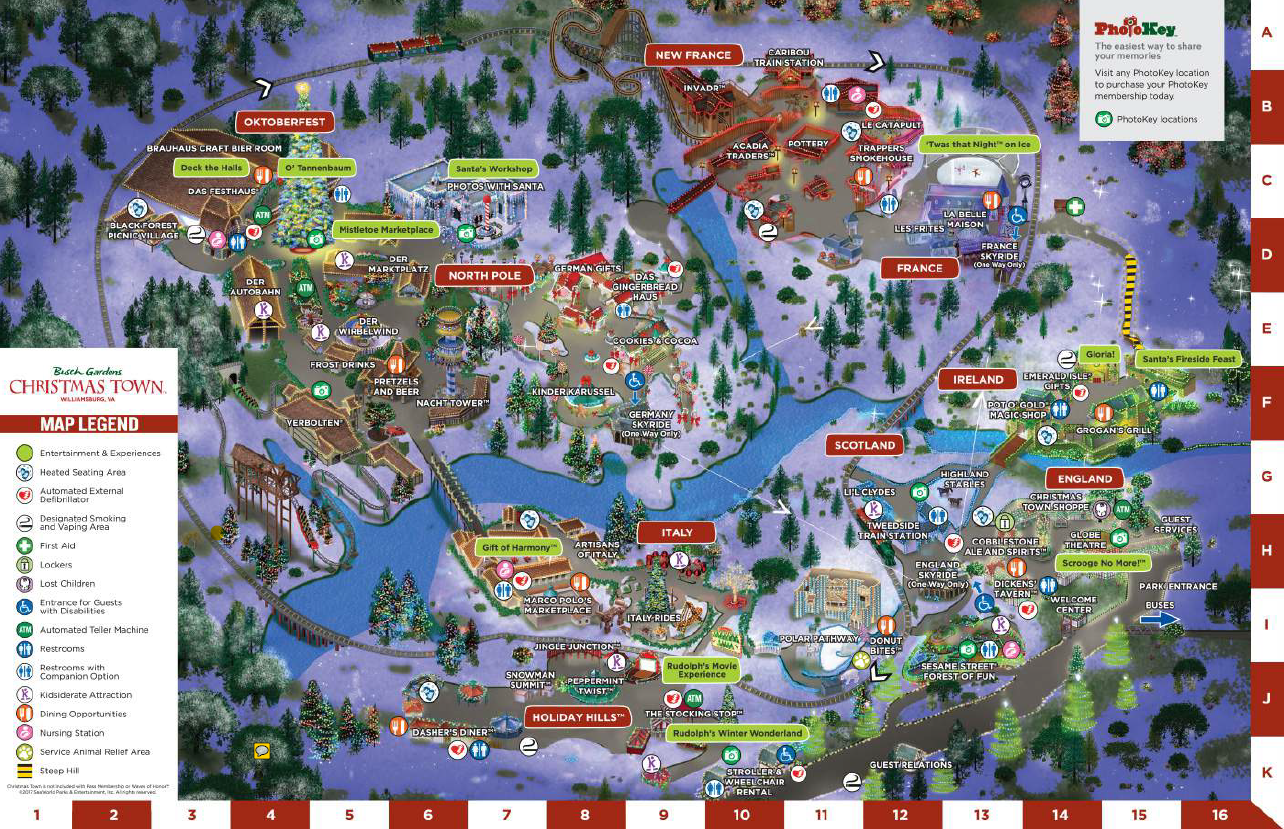 Scale: 
1cm=95 feet
Need to have
Complete all mathematical calculations
Create your build design 
Write 2-4 paragraphs
Only convex polygon
Has to have more than 8 points
Meaning has to have interior angles greater than what?
Meaning it needs to be bigger than what shape?

EACH PARTNER NEEDS TO CONTRIBUTE TO BOTH THE WRITTEN DESCRIPTION AND DESIGN BUILD!!
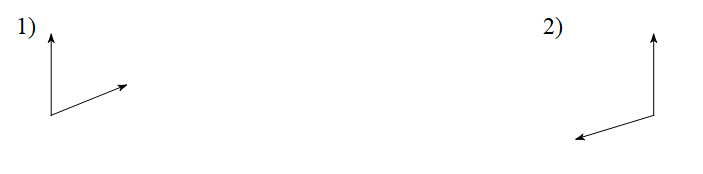